UNIVERSIDADE ABERTA DO SUS
UNIVERSIDADE FEDERAL DE PELOTAS
Especialização em Saúde da Família
Modalidade a Distância
Turma nº 8
 
 
 Melhoria da prevenção do câncer de colo de útero e câncer de mama na ESF Jardim Primavera, Cruz Alta/RS
 
Annia Barbara Sagarra Patterson
Orientadora: Nailê Damé-Teixeira
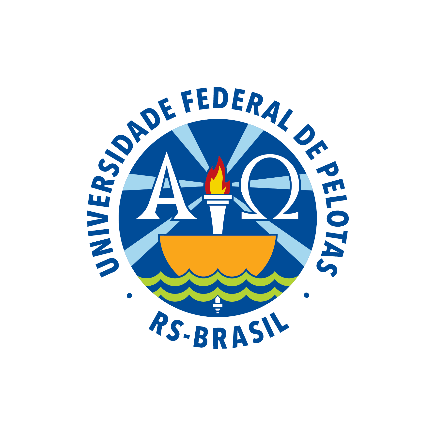 Introdução
OMS (2008) = 1.384.155 casos novos de câncer da mama em todo o mundo - tipo de câncer mais comum entre as mulheres
Nesse mesmo ano, foram registrados cerca de 530 mil casos novos de câncer do colo do útero 

O diagnóstico precoce de qualquer tipo de câncer melhora o prognóstico e as chances de vida dos pacientes. Com o diagnóstico precoce, pode-se oferecer um encaminhamento da mulher para atendimento e tratamento com a doença em estágios iniciais


A ESF Jardim Primavera atende uma população de 4.292 habitantes e 1.084 famílias

Localizada na cidade de Cruz Alta que encontra se ao noroeste do estado Rio Grande do Sul
Estratégia de Saúde da Família (ESF) Jardim Primavera, que é uma unidade que funciona na Estratégia faz 10 anos, no município gaúcho de Cruz Alta. Temos uma equipe de saúde completa formada por nove Agentes Comunitários de Saúde (ACS), uma técnica de enfermagem, um enfermeiro, uma técnica de odontologia, uma técnica de esterilização, uma higienizadora, uma recepcionista, uma vacinadora, um dentista e dois médicos clínicos gerais. Temos um horário de trabalho de segundas a sextas-feiras, de oito horas diárias. 
Nossa equipe apresenta um bom planejamento do trabalho, onde a estratégia é dirigida à saúde da família a nível individual e comunitário. O trabalho está encaminhado a oferecer atendimento às crianças, mulheres grávidas, doenças crônicas, fatores de riscos. Nosso foco principal é no trabalho de prevenção, promoção, diagnóstico, acompanhamento e controle das doenças crônicas.
A ESF Jardim Primavera atende uma população de 4.000 habitantes e 1.084 famílias, dos quais hipertensos são 234, diabéticos são 156, 341 pessoas com fatores de risco priorizados, 45 crianças menores de um ano, 53 crianças maiores de um ano, 34 mulheres grávidas, sendo todas de alto risco e 9 delas menores de 20 anos (são atendidas no centro da mulher com especialista em ginecologia).
Intervenção
Metodologia
Manual Técnico de Controles de Câncer de Colo de útero e de Mama, do Ministério de Saúde (BRASIL, 2013). 
Ações que devem ser desenvolvidas:
Capacitação da equipe de saúde
Palestras para orientação da comunidade
Avaliação de risco das mulheres da população alvo
Cadastramento das mulheres
Avaliação da qualidade das amostras
Indicações de mamografias
Metodologia
Revisão de arquivos de mamografias e testes cito-patológicas feitos e pendentes
Avaliação das mulheres faltosas a consultas
Busca  de mulheres pendentes a consultas
Elaboração de arquivos do total de população alvo que devem fazer a prova citológica
Elaboração de arquivo de total de mulheres da população alvo que devem fazer mamografia
Elaboração de arquivo de mulheres que tem feitas as mamografias
Objetivo geral
Melhorar a prevenção de câncer de colo e mama na ESF Jardim Primavera, na cidade de Cruz Alta, Rio Grande Do Sul.
Objetivos, metas e resultados
1. Ampliar a cobertura de detecção precoce do câncer de colo e do câncer de mama
Ampliar a cobertura de detecção precoce do câncer de colo de útero das mulheres na faixa etária entre 25 e 64 anos de idade para 80%;

 
Mês 1 = 7,2% das mulheres entre 25 e 64 anos tiverem exame em dia para detecção precoce de câncer de colo de útero (n=77)
Mês = 16,9% (n=181) 
Mês = 28,3% (n=303)
Objetivos, metas e resultados
1.2 Ampliar a cobertura de detecção precoce do câncer de mama das mulheres na faixa etária entre 50 e 69 anos de idade para 80%.
Mês 1 = 7.3% das mulheres entre 50 e 69 anos tiverem exame em dia para detecção precoce de câncer de mama (n=30)
Mês 2 = 12,7% (n=52) 
Mês 3 = 25,3% (n=104)
2. Melhorar a qualidade do atendimento das mulheres que realizam detecção precoce de câncer de colo de útero e de mama na unidade de saúde
2.1. Obter 100% de coleta de amostras satisfatórias do exame cito-patológico de colo de útero.  
No primeiro mês 100% das mulheres entre 25 e 64 anos tiveram amostra satisfatória no exame cito-patológico de colo de útero (n=77), no segundo mês 100% (n=181) e no terceiro mês 100% (n=303).
3. Melhorar a adesão das mulheres à realização de exame cito patológico de colo de útero e mamografia
3.1. Identificar 100% das mulheres com exame cito-patológico alterado sem acompanhamento pela unidade de saúde.
No primeiro mês não tivemos mulheres com exame alterado
No segundo mês 100% das mulheres com exame alterado não retornaram para conhecer seu resultado (n=10). 
No terceiro mês, 57,8% (n=26) mulheres com exame alterado não retornaram à ESF
Objetivos, metas e resultados
3.2. Identificar 100% das mulheres com mamografia alterada sem acompanhamento pela unidade de saúde.
Felizmente, não tivemos mulheres com mamografia alterada durante este período de 3 meses. 
Apesar disso, não devemos deixar de orientar as mulheres que sigam fazendo os exames em dia, para que qualquer alteração seja detectada precocemente, reduzindo a morbimortalidade da doença.
Objetivos, metas e resultados
3.3. Realizar busca ativa em 100% de mulheres com exame cito-patológico alterado sem acompanhamento pela unidade de saúde.
No primeiro mês não tivemos mulheres com exame alterado, no segundo mês 100% delas não retornaram a conhecer o resultado e foi feita busca ativa a todas (n=10). No terceiro mês seguiu-se buscando 100% (n=26) das mulheres com exames alterados.
Objetivos, metas e resultados
3.4. Realizar busca ativa em 100% de mulheres com mamografia alterada sem acompanhamento pela unidade de saúde.

 Não tivemos mulheres com mamografia alterada, portanto não tivemos que fazer busca ativa. Apesar disso, acreditamos que se houver necessidade no futuro, a equipe estará preparada para fazer busca ativa da mulher com exame alterado, assim como fizemos para as que tiveram exame cito-patológico alterado.
Objetivos, metas e resultados
4. Melhorar o registro das informações
4.1. Manter registro da coleta de exame cito-patológico de colo de útero  em registro específico em 100% das mulheres cadastradas. 
No primeiro mês 100% das mulheres entre 25 e 64 anos tiverem registro adequado do exame cito-patológico de colo de útero (n=77), no segundo mês 100% (n=181) e no terceiro mês 100%(n=303). 
Esse ótimo resultado ocorreu devido ao esforço para manter o controle dos registros, que são essenciais para a organização do programa.
Objetivos, metas e resultados
4.2. Manter registro da realização da mamografia em registro específico em 100% das mulheres cadastradas 
Este indicador também apresentou os resultados alcançando a meta desde o primeiro mês, quando 100% das mulheres entre 50 e 69 anos tiverem registro adequado da mamografia 
Desde o inicio do projeto priorizamos os arquivos de mamografia já que isso nos permitiu ter melhor controle das mulheres com exame em dia, com avaliação dos resultados e permitiu a equipe fazer avaliação continuada da qualidade do programa e do projeto de intervenção.
Objetivos, metas e resultados
5. Mapear as mulheres de risco para câncer de colo de útero e de mama
5.1  Pesquisar sinais de alerta para  câncer de colo de útero em 100% das mulheres entre 25 e 64 anos (Dor e sangramento após relação sexual e/ou corrimento vaginal excessivo)
5.2. Realizar avaliação de risco para câncer de mama em 100% das mulheres entre 50 e 69 anos
100% das mulheres entre 25 e 64 anos com pesquisa de sinais de alerta para câncer de colo de útero nos 3 meses
100% das mulheres entre 50 e 69 anos tiveram avaliação de sinais de risco para câncer de mama
Objetivos, metas e resultados
6. Promover a saúde das mulheres que realizam detecção precoce de câncer de colo de útero e de mama  na unidade de saúde 
6.1. Orientar 100% das mulheres cadastradas sobre doenças sexualmente transmissíveis (DST) e fatores de risco para câncer de colo de útero
6.2. Orientar 100% das mulheres cadastradas sobre doenças sexualmente transmissíveis (DST) e fatores de risco para câncer de mama
100% das mulheres entre 25 e 64 anos receberam orientação sobre doenças DSTs e fatores de risco para câncer de colo de útero
100% das mulheres entre 50 e 69 anos receberam orientação de DSTs e fatores de risco  para câncer de mama
Detecção de alta prevalência de DSTs, como sífilis, pois a equipe verificou a necessidade de fazer os teste de sífilis e HIV para aquelas mulheres que aceitassem
Discussão
Através da intervenção realizada, a equipe conheceu o total de mulheres da área de abrangência da ESF: um total de 1070 mulheres na faixa etária entre 25 e 64 anos de idade e 411 mulheres entre 50 e 69 anos de idade para uma população total de 4292 pessoas. 
Foi feita uma importante melhoria nos registros de mamografia e exames cito-patológicos
Através dessa relação, melhoramos a programação da periodicidade dos exames, total de mulheres com preventivo e mamografia feitos o que permite que a equipe conheça quais são as mulheres faltosas a consultas e quais dela não retornaram para acompanhamento e tratamento médico.
Discussão
Aprender a trabalhar em equipe
Aumento significativo da qualidade do serviço
Aumentou o conhecimento sobre as doenças de transmissão sexual, sobre os fatores de risco e como diminuí-los
Em nosso projeto, as mulheres que chegavam para consulta também solicitavam os testes rápido de sífilis, HIV e hepatite e foi preocupante o elevado número de mulheres que apresentaram teste para sífilis positivo (15 mulheres durante a intervenção!), sem adicionar os seus parceiros
Todas as ações que são desenvolvidas no projeto de intervenção devem ser incorporadas à rotina do trabalho da equipe de saúde
Reflexão critica
A intervenção promovida permitiu-me trabalhar em equipe e conhecer o funcionamento do trabalho nas estratégias de saúde no Brasil e conhecer melhor os protocolos de atendimento. 
O mais importante foi que a intervenção permitiu conhecer outros problemas na comunidade, como as doenças de transmissão sexual, alertando a equipe da necessidade de um trabalho mais cuidadoso nesta área
O material disponibilizado pelo curso também foi muito bom, o que permitiu melhorar a qualidade do trabalho, pois foi um material completo onde se fez referência a tudo que se refere à atenção primaria no Brasil. 
A participação nos fórum permitiu compartilhar ideias com outros colegas, compartilhar experiências de trabalho de cada um, aclarar dúvidas e ter orientação sobre a especialização. 
Os estudos da prática clinica e TQC aumentou o conhecimento em relação aos protocolos de atendimentos usados em Brasil e permitiram a atualização profissional em relação aos tratamentos médicos, medicamentos usados no Brasil e nos obrigou a profundir nos estudos e revisar outras bibliografias.
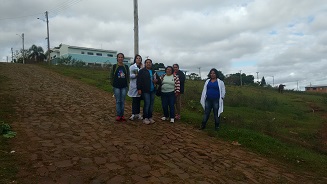 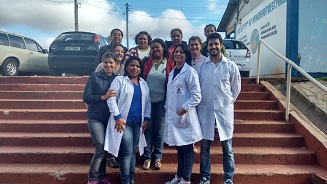 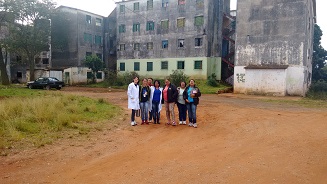 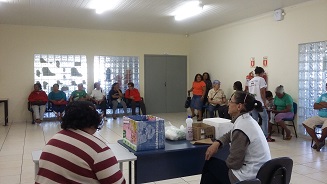 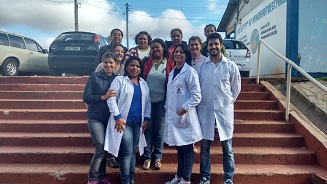